NC Department of Health and Human Services 
AA/Smartsheet Project
Will Broughton, MA, MPH, CPH
Director of Public Health Evaluation and Quality Improvement
NC Division of Public Health
June 18, 2025
Project Advisory Group
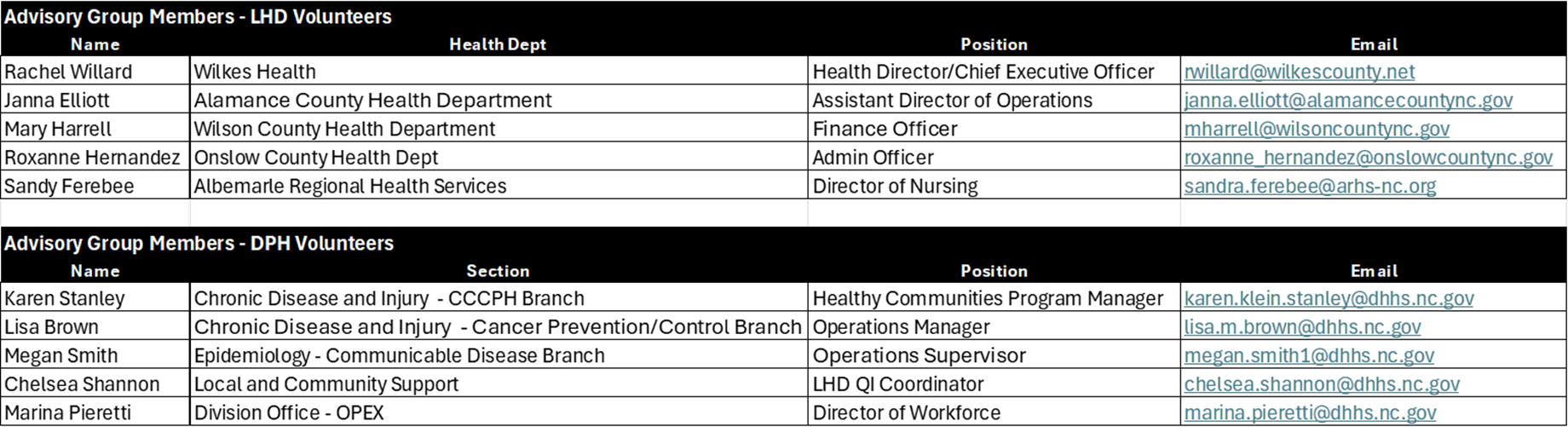 LHD Key Take Aways
AA language will be updated to reflect this transition and specify specific reports expected to be submitted via Smartsheet along with due dates
Starting SFY 2027, LHDs will use Smartsheet for AA performance and financial
 (expect for HIPPA protected data)
Quarterly Performance Reports will include an “Impact Story” question for all AAs starting in SFY 2027
PM/QI Team will offer Smartsheet training and support to DPH Staff that oversee AAs
Starting in SFY 2027, LHDs will be able to access data submitted to DPH as part of AA reporting
DPH will be offering Smartsheet orientation training for LHD staff unfamiliar 
with submitting reports
Reach out to Will Broughton if you or your staff have any question 
will.broughton@dhhs.nc.gov
Project Timeline
January – July 1, 2026
February –March 2025
July 2026 - Onwards
April 2025 – December 2025
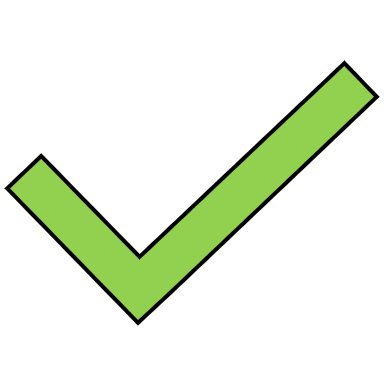 Understanding current state of NC DPH AAs
April/May: Identify Smartsheet Builders for each AA
Aug-Sept: Training for Builders
Training for LHD staff using Smartsheet for reporting
July – November: Update AA language re: Smartsheet Reporting
LHDs using Smartsheet for Reporting
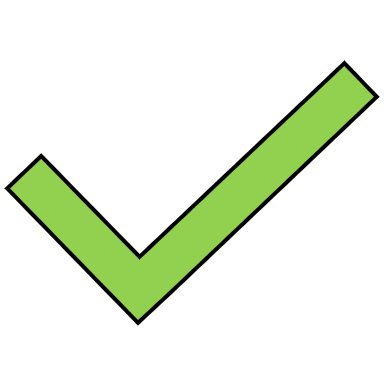 Technical Assistance and Support for LHDs and NC DPH Builders
March: 3 Listing Sessions with DPH staff
May-June: Purchase Smartsheet
July-December: Building out of Dashboards
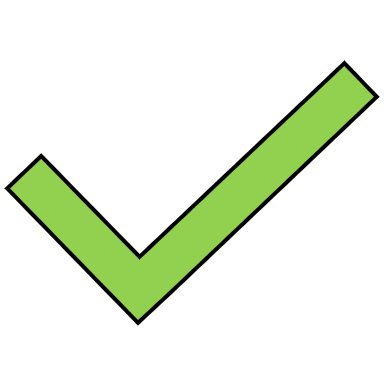 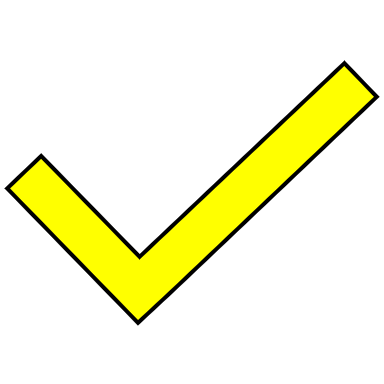 March: Establish Project Advisory Group
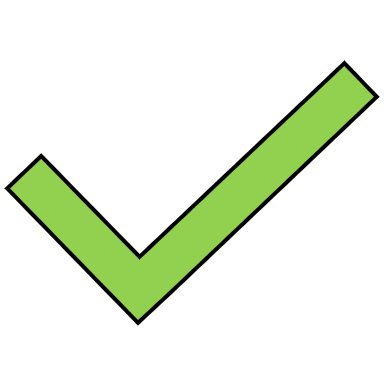 December: Dashboards build, Ready for LHDs to start reporting
March: Complete  Assessment of SFY 2026 AAs
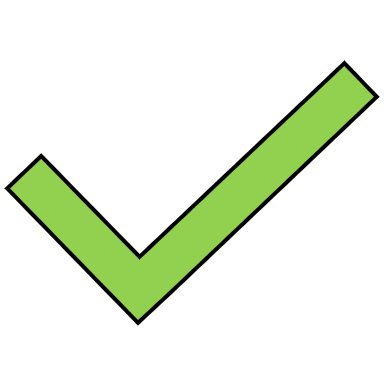 Reach out to Will Broughton if you or your staff have any question 
will.broughton@dhhs.nc.gov